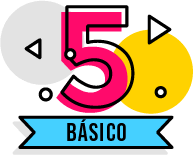 Alimentos y sus nutrientes
Aprendo 17
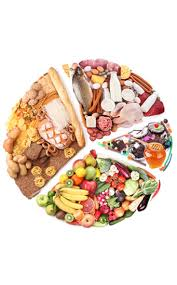 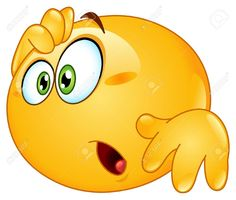 Vamos a ver lo que sabes…1.- ¿Qué sabes sobre los nutrientes? 2.- ¿De qué alimentos crees podemos obtener energía para hacer nuestras actividades diarias? 3.- ¿Conoces un alimento que nos de vitaminas y minerales?
Completa tus respuestas (25 minutos para esto)
Vamos a conocer los nutrientes: https://www.youtube.com/watch?v=i9WV6oRGgoA LOS NUTRIENTES | Videos Educativos para niños
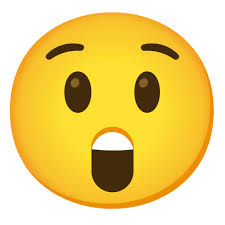 Actividad: 1.- Completemos la tabla según la información escuchada en el video.
¿Qué aprendí?